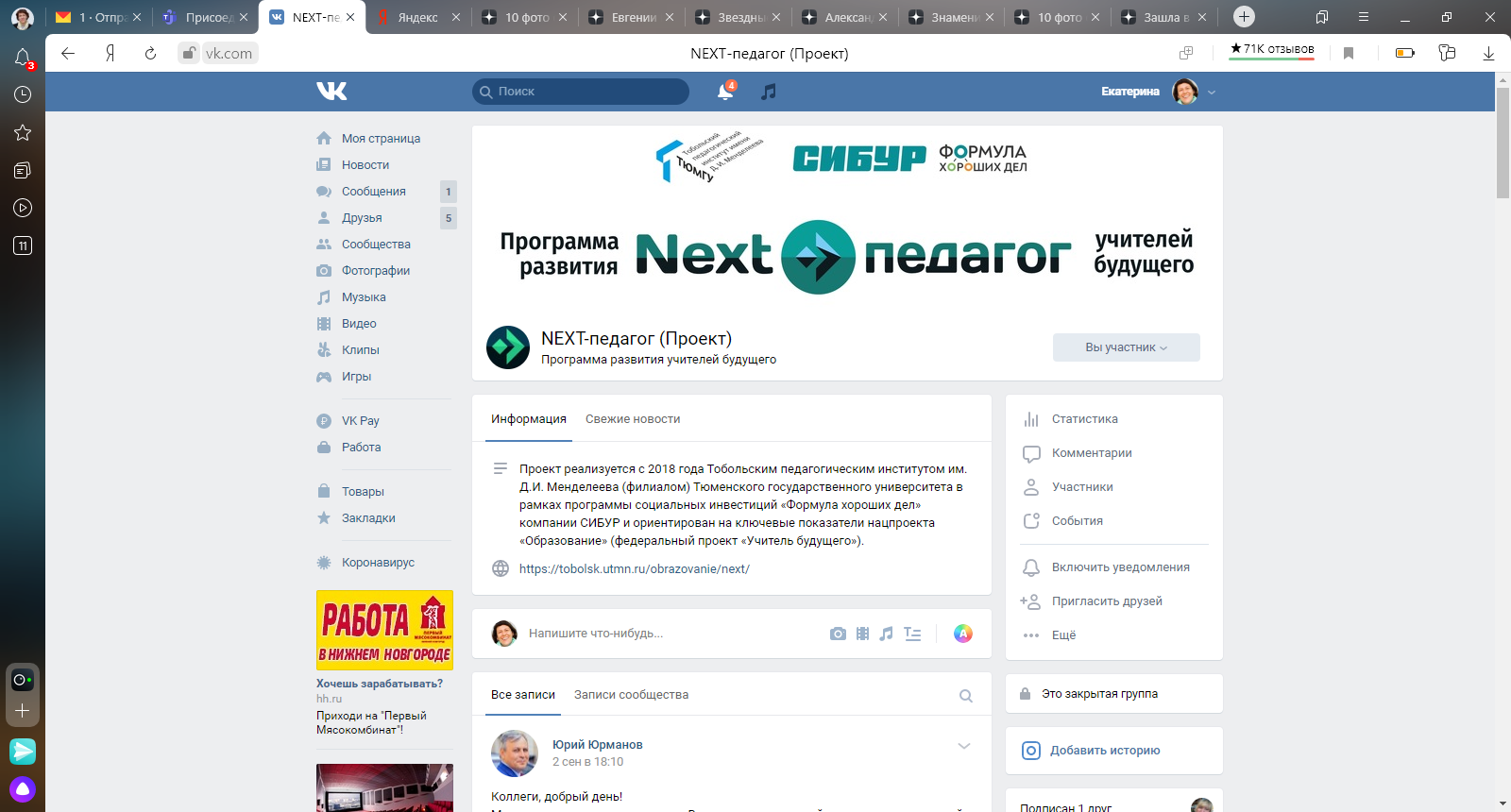 Команда Кремль 1.13

Внедрение дистанционных форм обучения в учебный процесс общеобразовательной школы
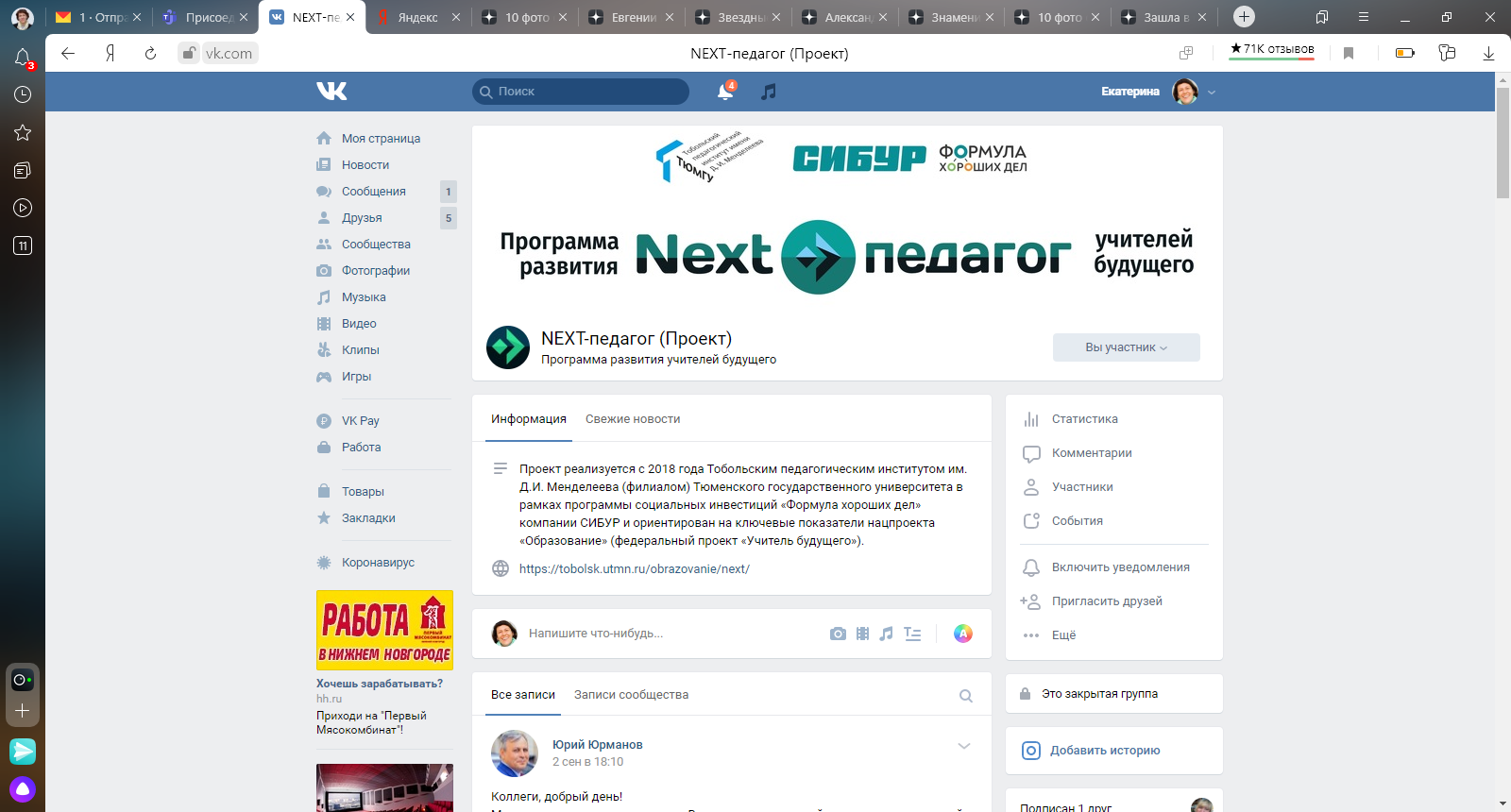 Актуальность проекта
В связи с режимом самоизоляции, Российские школы одномоментно перешли на удаленную работу, с использованием дистанционных технологий. В кратчайшие сроки, Министерство просвещения РФ дало методические рекомендации, как организовать учебный процесс в таких условиях. В данном случае, образовательное учреждение должно прописать механизмы для внедрения и использования таких технологий -  оптимально и адекватно, конкретно под свои реалии. 
Целевая аудитория: общеобразовательные учреждения
Описание продукта
Наличие у школы необходимого оборудования для проведения онлайн уроков (записи уроков); лицензий на популярные образовательные платформы; у учащихся ПК/ноутбуков/планшетов и стабильного Интернета (для учащихся 6-11 классов).
Ресурсы: сайт МАОУ СОШ №1 (http://1shkola-tob.ru), АИС«Электронная школа» (https://school.72to.ru), оборудование для проведения дистанционных уроков, образовательные платформы (Учи.ру, Якласс, skysmart.ru и т. д.), электронные/бумажные учебники, ЦОР для демонстрации опытов, планшеты с пред установленным ПО, мессенджеры и социальные сети, программы для видеоконференций. 
Механизмы реализации: самостоятельная работа учащихся; технологии электронного обучения, дистанционные образовательные технологии (online, offline).
Перспективы реализации проекта
Готовность ОУ для перехода на дистанционную форму обучения
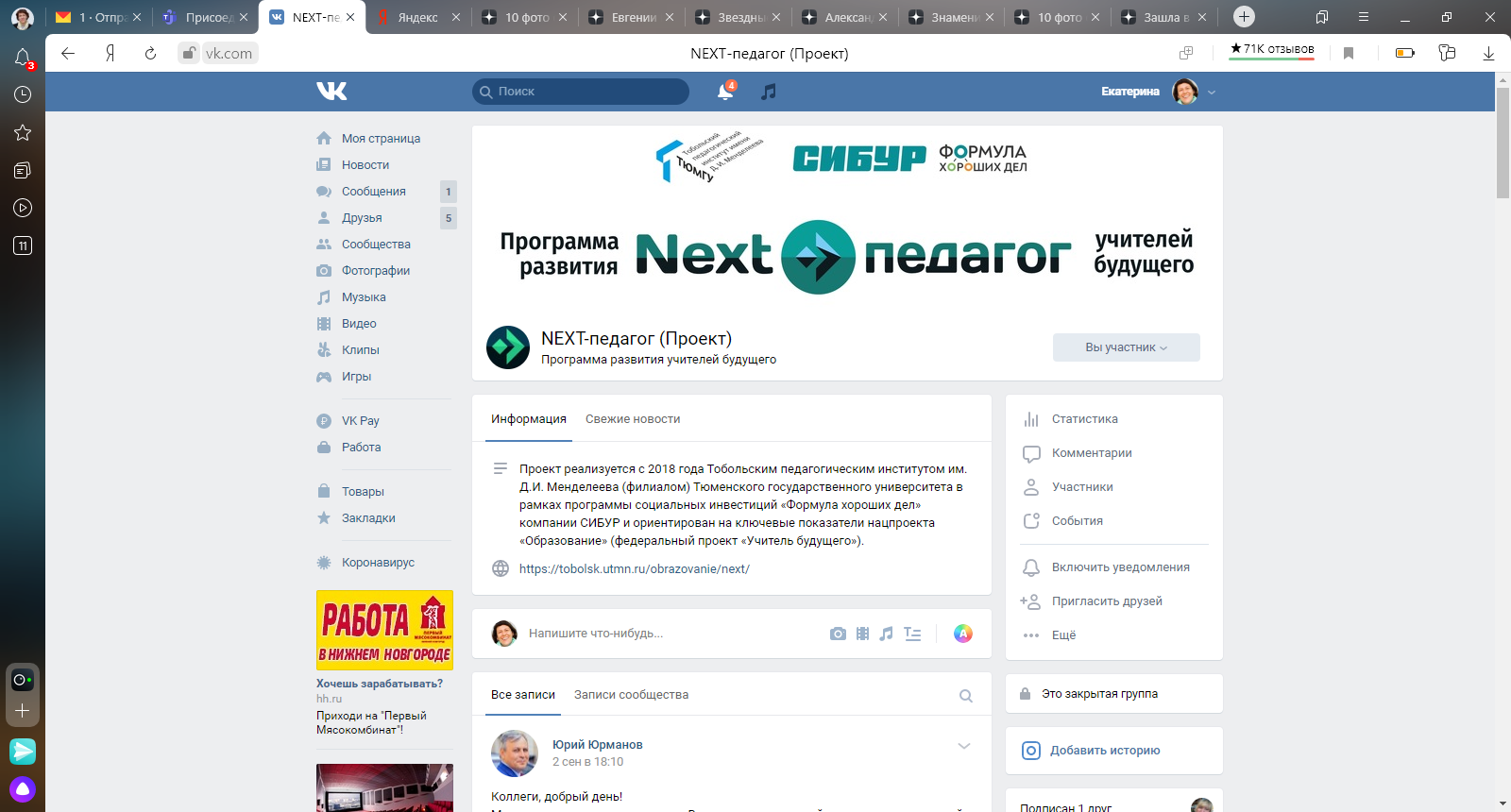 Команда Кремль 1.13

Внедрение дистанционных форм обучения в учебный процесс общеобразовательной школы
Тляушева Туктабига Нургалиевна МАОУ СОШ №1
Полуянова Алёна Алексеевна  МАОУ СОШ №1
Ослин Сергей Игоревич МАОУ СОШ №13
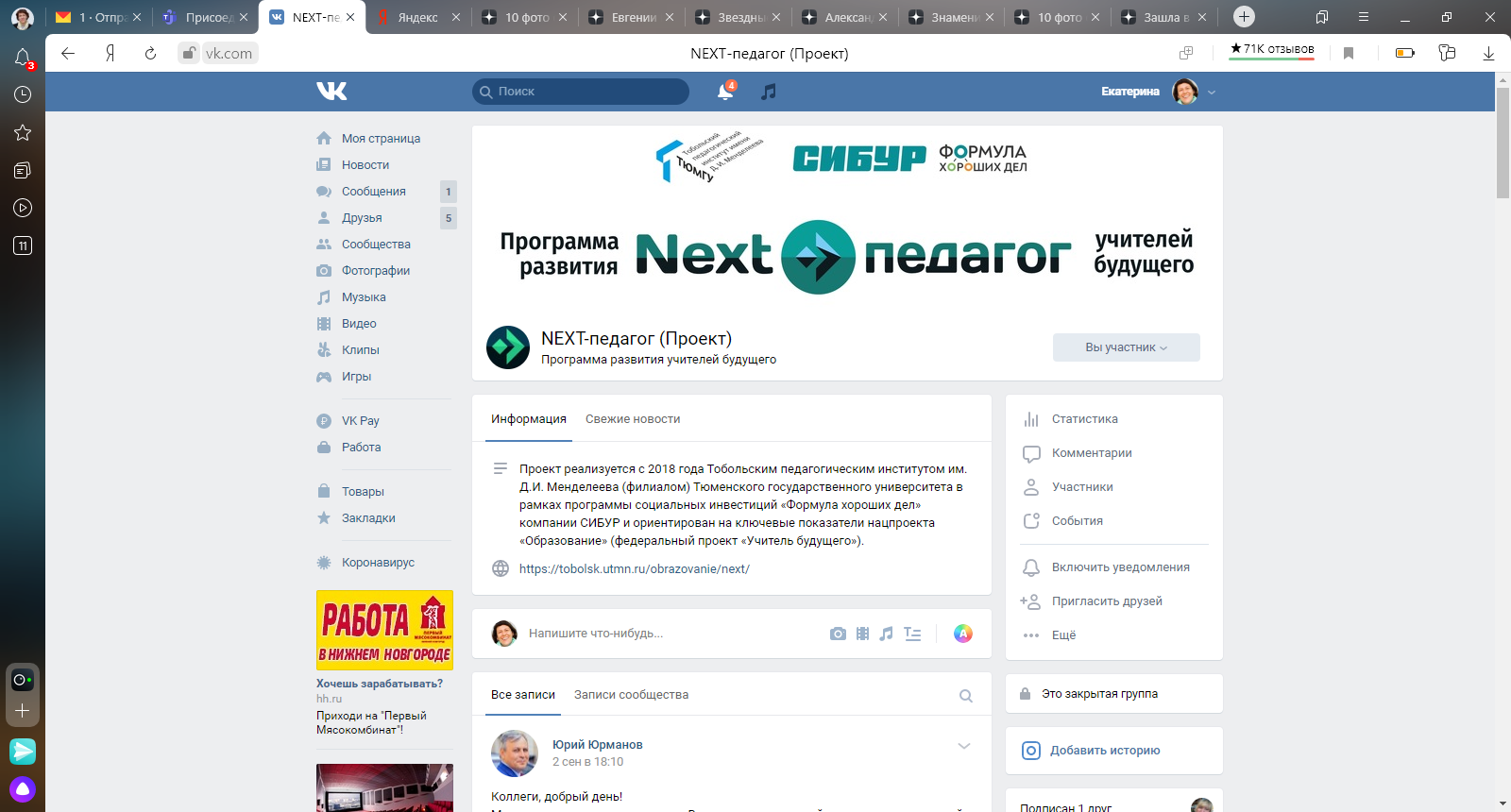